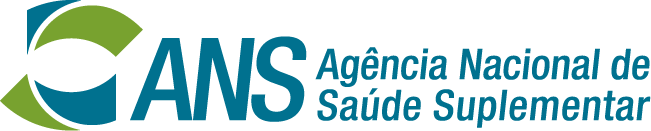 114ª Reunião da câmara de saúde suplementar (CAMSS)

BALANÇO 2023
diretoria de desenvolvimento setorial
Maurício Nunes
Diretor de Desenvolvimento Setorial
14 de Dezembro de 2023
Qualidade Setorial
Avaliação e Indução da Qualidade de Operadoras - 2023
Pesquisa de Satisfação
PQO/IDSS
Acreditação
Avaliação e Indução da Qualidade dos Prestadores - 2023
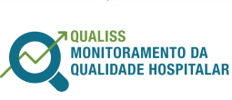 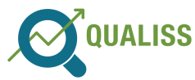 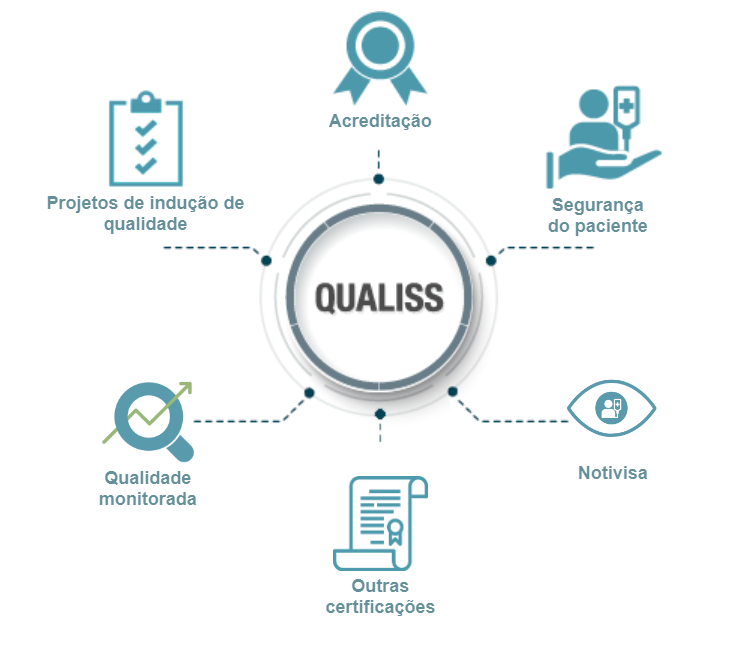 Buscador do QUALISS
Permite que o usuário consulte todos os atributos de um determinado prestador de serviço
177 hospitais ingressaram no Programa;
A maioria é hospital de grande porte (53%), seguido de médio porte (41%) e pequeno porte (6%)
Modelos de Remuneração Baseados em Valor e Parto Adequado
Modelos de Remuneração Baseados em Valor
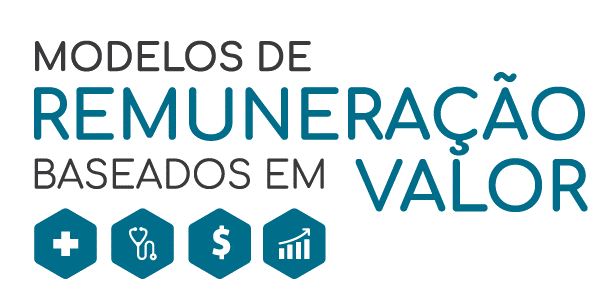 2º Edital Programa Modelos de Remuneração Baseados em Valor
 20 Projetos selecionados (16 Médico-Hospitalares e 4 em Saúde Bucal)
https://www.gov.br/ans/pt-br/assuntos/noticias/operadoras/Lista_operadoras_selecionadas__Modelos_de_Remunerao_Baseados_em_Valor1.pdf
Chamamento Público
Edital para seleção de pessoas jurídicas para parceria com a ANS no monitoramento e capacitação das operadoras e prestadores com Projetos-Piloto selecionados
Parto Adequado
Certificação de Boas Práticas na Atenção Materna e Neonatal (CBP-Parto Adequado)
            Instituída pela RN 572/2023 (altera a RN 506/2022): 102 itens de verificação 
            Entidade Acreditadora em Saúde homologada em novembro/2023
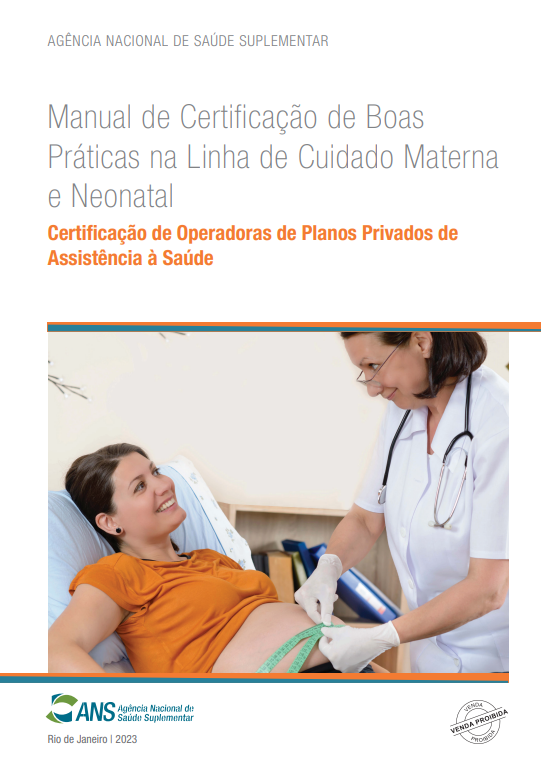 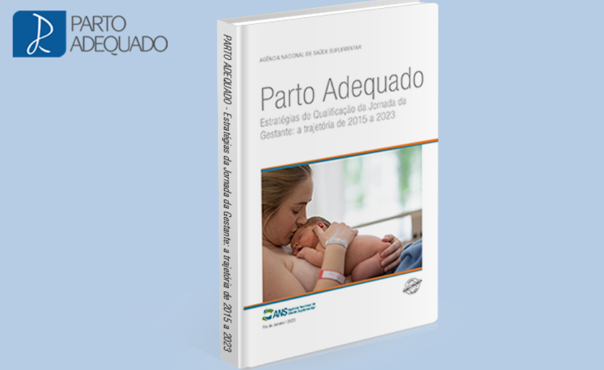 Publicação Estratégias da Qualificação da Jornada da Gestante
Relatório com operacionalização do Parto Adequado, boas práticas no pré-natal, parto e puerpério, ações regulatórias e estudo sobre custos assistenciais.
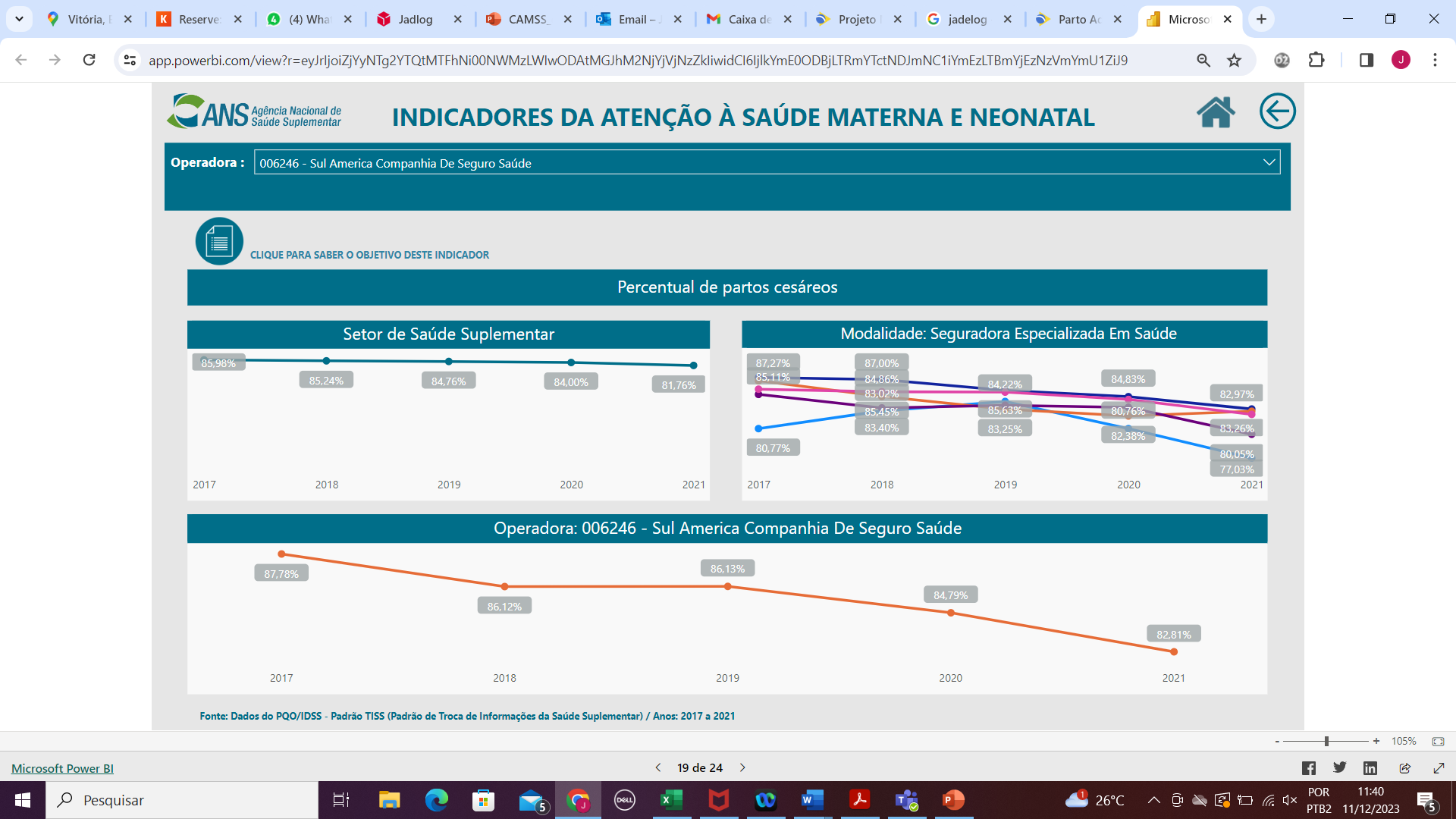 https://www.gov.br/ans/pt-br/assuntos/noticias/sobre-ans/ans-divulga-relatorio-sobre-parto-adequado
Painel de Indicadores da Atenção Materna e Neonatal
      Atualização dos resultados e reformulação do layout (gráficos de tendência)
Participação Social Dirigida - Incentivos Regulatórios
Objetivo: Estudar e propor a adoção de incentivos regulatórios econômico-financeiros para os Programas de Indução da Qualidade da Atenção à Saúde
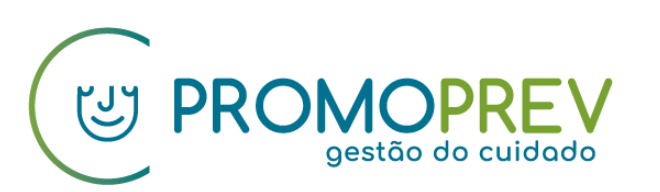 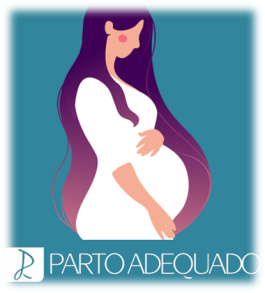 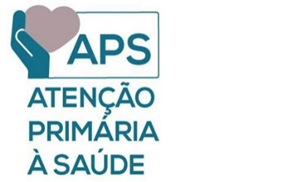 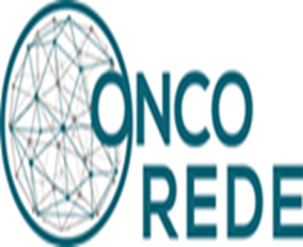 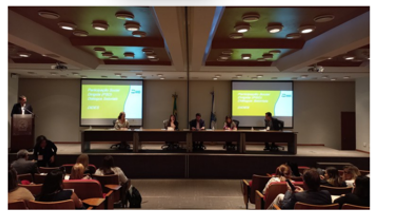 Em fase de consolidação das contribuições e alinhamento de proposta entre DIDES e DIOPE
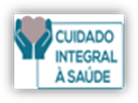 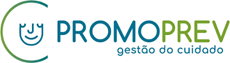 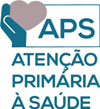 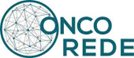 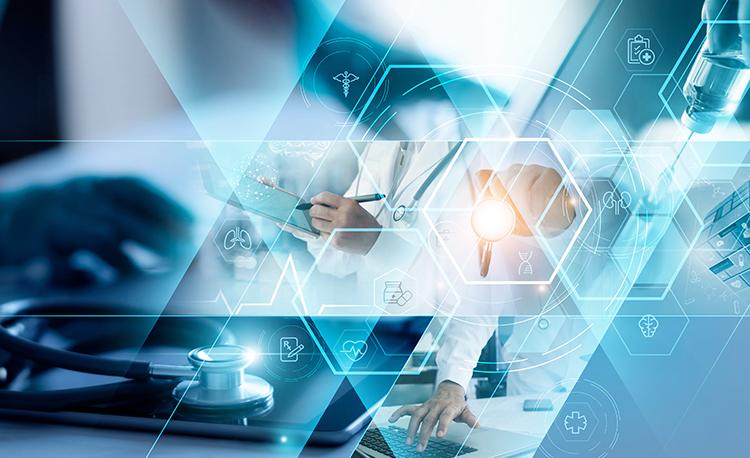 TPS  
Linhas de Cuidado Prioritárias
Certificação em Atenção Oncológica - OncoRede
Projeto Cuidado Integral – APS
PROMOPREV
Certificação em APS
Programas aprovados  667

* Solicitação de indicadores por linhas de cuidado Resposta até 31/01/2024
Tomada Pública de Subsídios (disponível no site da ANS de 01/12/2023 a 29/02/2024)

Doenças: cardiovasculares, metabólicas,  cardiorrespiratórias, renais, mentais, oncológicas, osteomusculares e bucais, etc.
Nota Técnica e dispensa em AIR – Aprovada pela DICOL em 14/08/2023

5 linhas de Cuidado
Câncer de Mama, Próstata, Colo do Útero, Colorretal e Pulmão.
1 Unimed Litoral;  
2. Unimed Chapecó 
3. Cemig Saúde e 
4. Unimed de Paranavaí
5. Unimed Uberlândia
15 operadoras Participantes em 2023

*Novo edital  - 
aberto até 15 janeiro de 2024  - 25 Binômios
Espaço do Contratante no site da ANS
Desenho e implementação do Espaço do Contratante
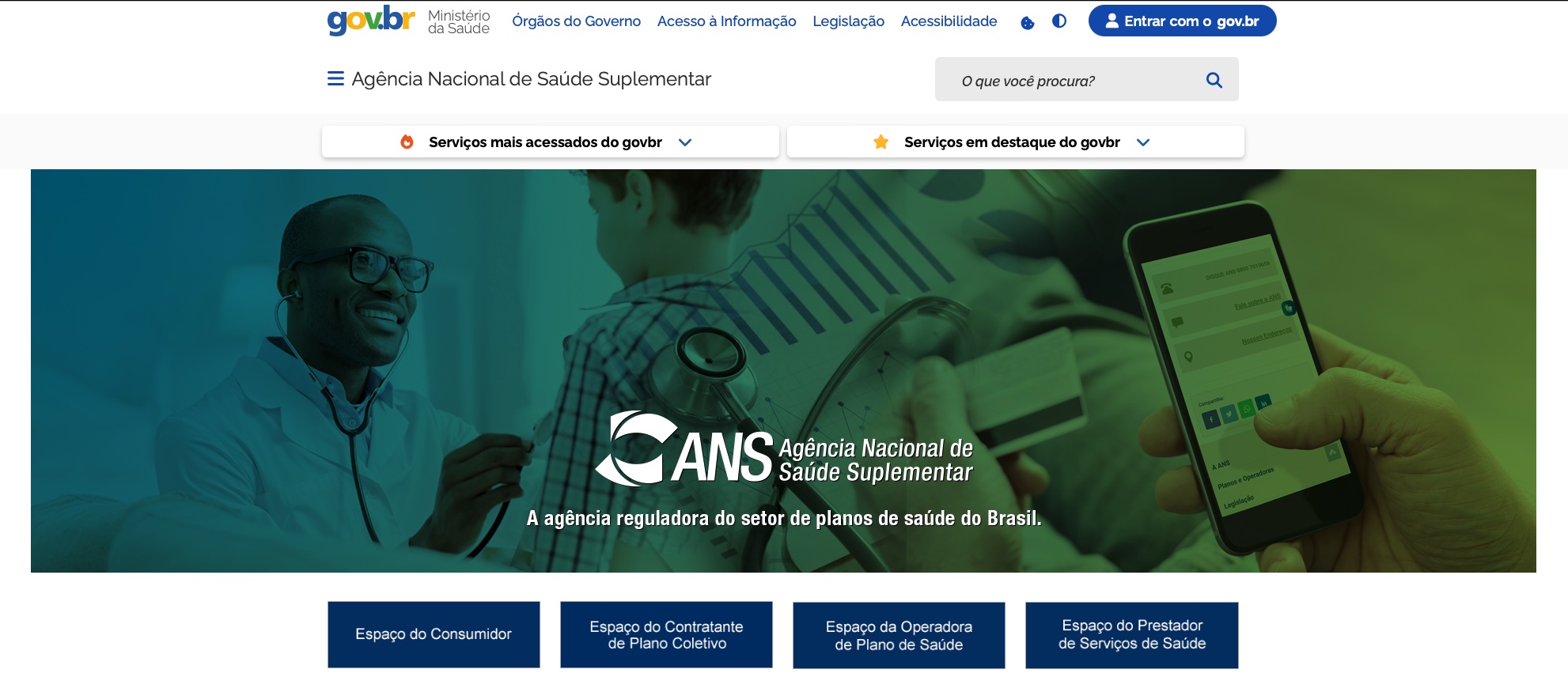 https://www.gov.br/ans/pt-br
Conteúdo do Espaço do Contratante
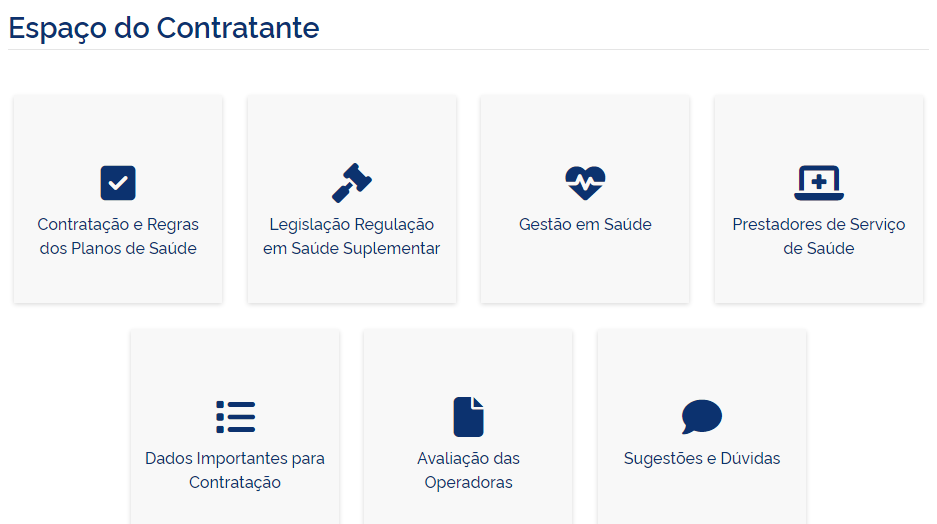 https://www.gov.br/ans/pt-br/assuntos/contratante
GT REDIDES
O GT REDIDES (GT de Relacionamento com Prestadores no âmbito do COPISS) sucedeu a CATEC – Câmara Técnica Permanente de Contratualização e Relacionamento com Prestadores, tendo sido instituído pela PORTARIA No 1/DIDES, DE 17 DE JANEIRO DE 2023. Foram realizadas duas reuniões em 2023:

- 28/02/2023 – Reunião Inaugural
- 24/08/2023 – Reunião com foco na Qualidade Setorial, conduzida pela GEEIQ
Ressarcimento ao SUS
Valores cobrados e atendimentos de referência, por ano de cobrança – 2017 a 2023 (até novembro)
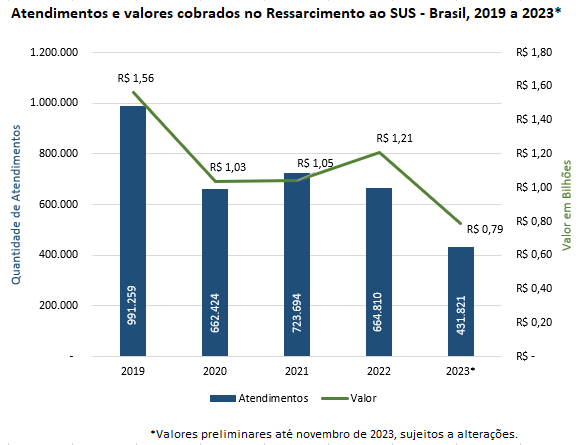 Repasse ao Fundo Nacional de Saúde – 2018 a 2023 (até novembro)
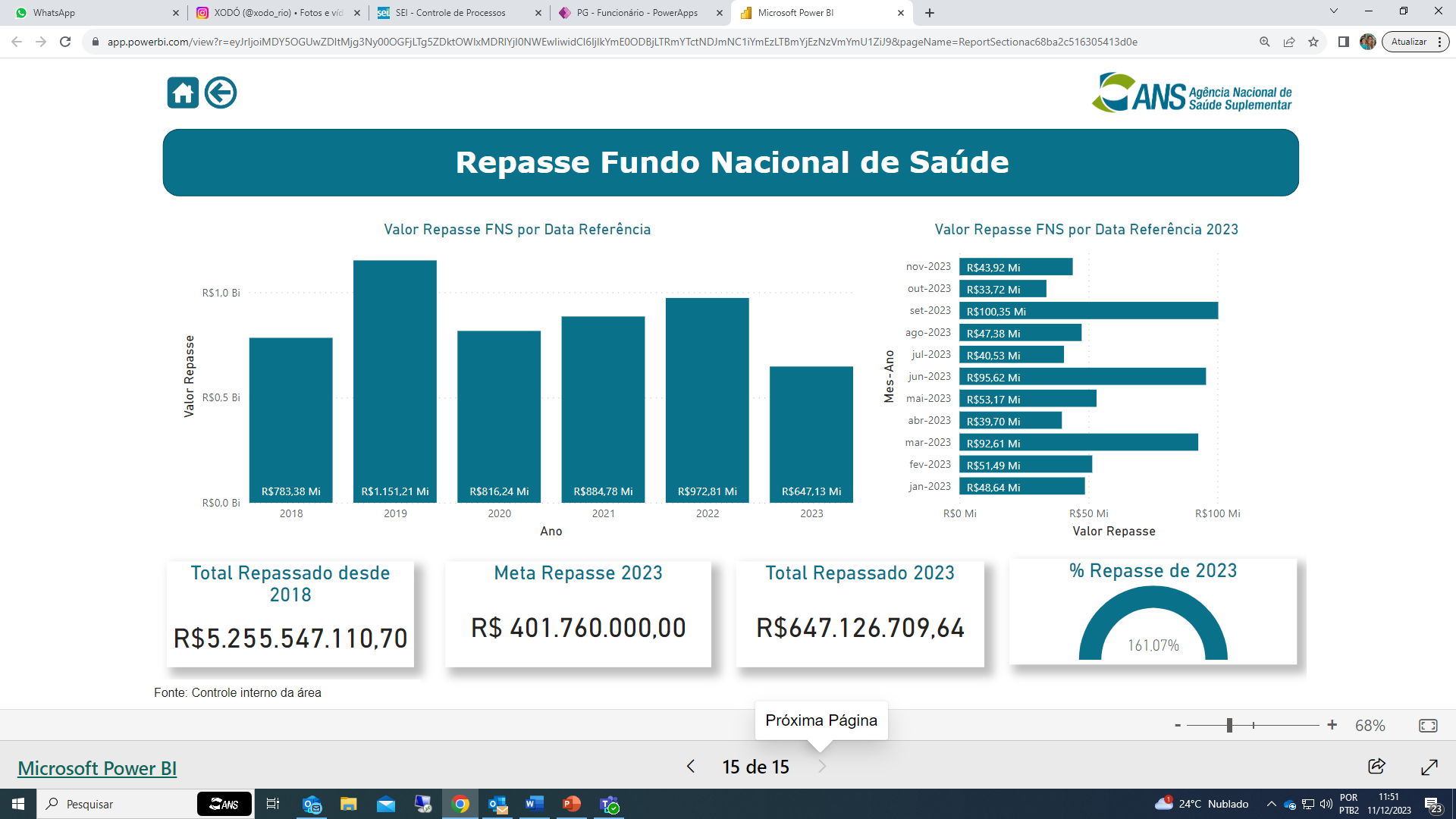 Transparência das informações do Ressarcimento
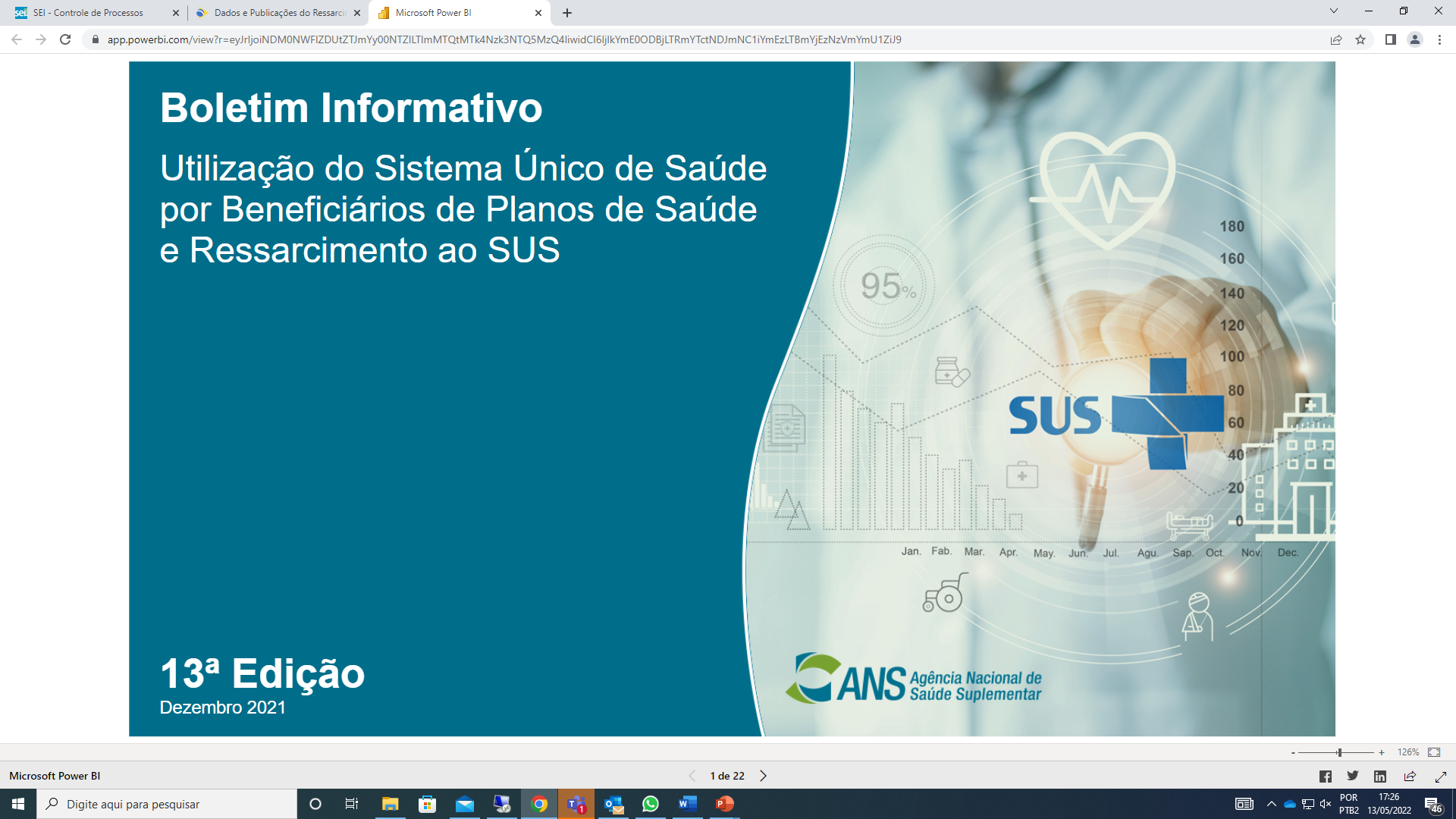 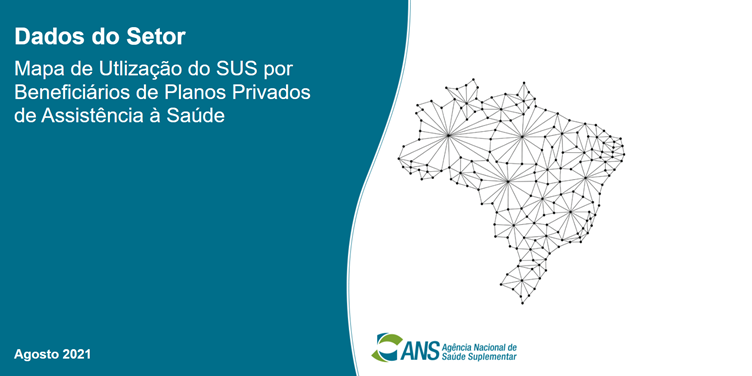 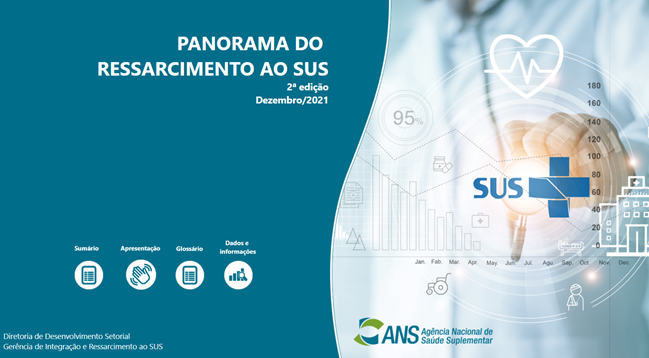 Endereço do site: https://www.gov.br/ans/pt-br/acesso-a-informacao/perfil-do-setor/dados-e-indicadores-do-setor/dados-e-publicacoes-do-ressarcimento-ao-sus
Informação e Interoperabilidade
Informação de Beneficiários
Projeto de Aprimoramento do Sistema de Informação de Beneficiários – SIB/ANS
Encontra-se em fase de Desenvolvimento em TI 
Principais Mudanças:
De lógica: SIB atual orientado por vínculos e passará a ser orientado por indivíduo
De tecnologia: de envio mensal dos arquivos (formato xml) para Arquitetura Orientada à Serviço – SOA
Simplificação das informações obrigatórias: para identificação de beneficiário será necessário informar apenas CPF e data de nascimento. 
Informação contratual: chave para o cadastro dos indivíduos

Próximas Etapas:
Homologação e levantamento de subsídios com as operadoras sobre o módulo de informações contratuais
Finalização do desenvolvimento em TI
Analise de Impacto Regulatório para revisão da norma que regulamenta o envio de informações cadastrais de beneficiários
Implantação do “novo SIB”
Informação de Beneficiários
Ação contínua de qualificação da base de dados do SIB/ANS
Em 2023, foram 1.852* atendimentos finalizados no canal exclusivo para dúvidas técnico-operacionais do SIB (gepin.dides@ans.gov.br)

Redução média de 62% dos problemas de qualidade nos registros de beneficiários informados pelas operadoras à ANS
2018- 2023 resultados da evolução da qualidade cadastral**
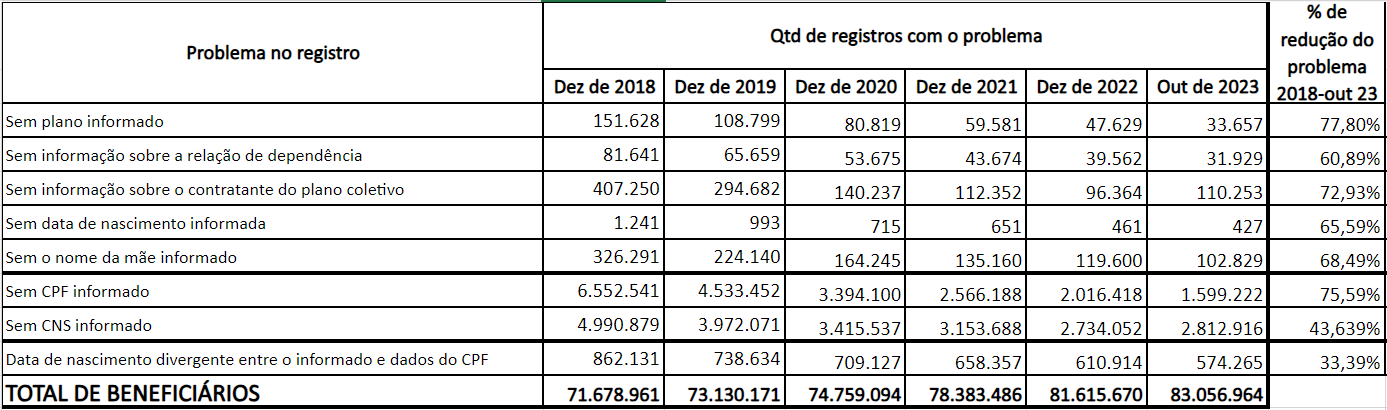 *   Fonte: dados de jan/2023 a nov/2023 extraídos do sistema de gerenciamento de chamados OTRS para o Relatório Gerencial - DIRAD/DIDES.
** Monitoramento da Qualidade Cadastral, SIB/ANS
Padrão de Troca de Informações da Saúde Suplementar – TISS
Implementação da versão 4 e publicação de 7 versões de atualização de terminologias do Padrão TISS;

Realização de 6 reuniões do COPISS coordenador e 2 reuniões do GT de Conteúdo e Estrutura;

Participação e acompanhamento das ações do Comitê Gestor de Saúde Digital (CGSD) do Ministério da Saúde;

Integração da ANS à Rede Nacional de Dados em Saúde (RNDS);
Rede Nacional de Dados em Saúde
Principais Ações
Oficina do CadSUS  discussão de novas informações, incluindo a identificação do beneficiário (17/10/2023);
Documentos Clínicos
Elaboração do modelo de informação do Sumário de Alta Obstétrica;
Grupo de trabalho e Oficina sobre LGPD na Saúde;
Discussão sobre governança dos modelos de informação e modelos computacionais no âmbito da RNDS (Subcomitê);
Atualização da Ontologia de Medicamentos (Subcomitê).
Dados e Informações
Nova Publicação Institucional :
Panorama da Saúde Suplementar
31/07/2023
26/10/2023
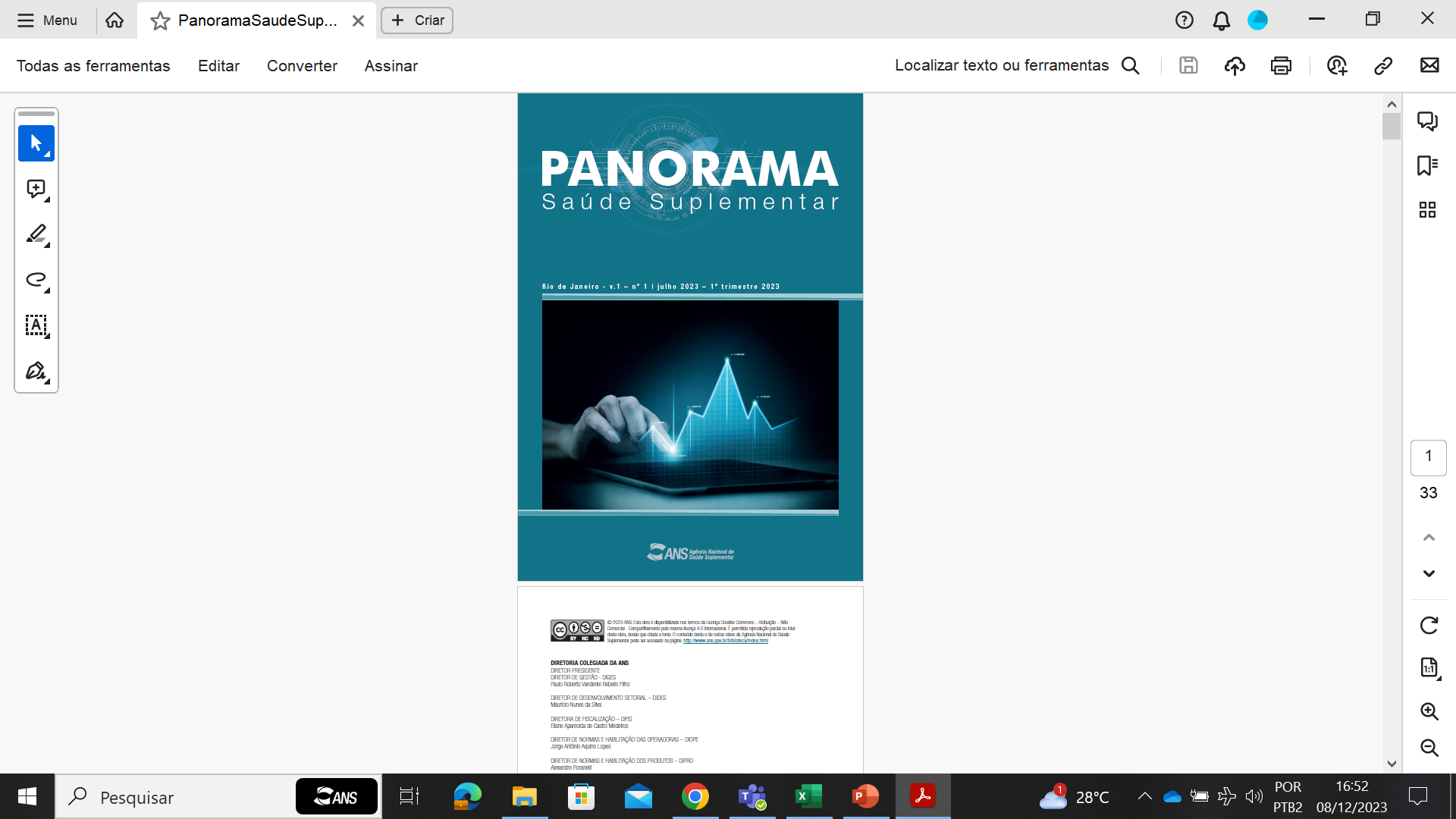 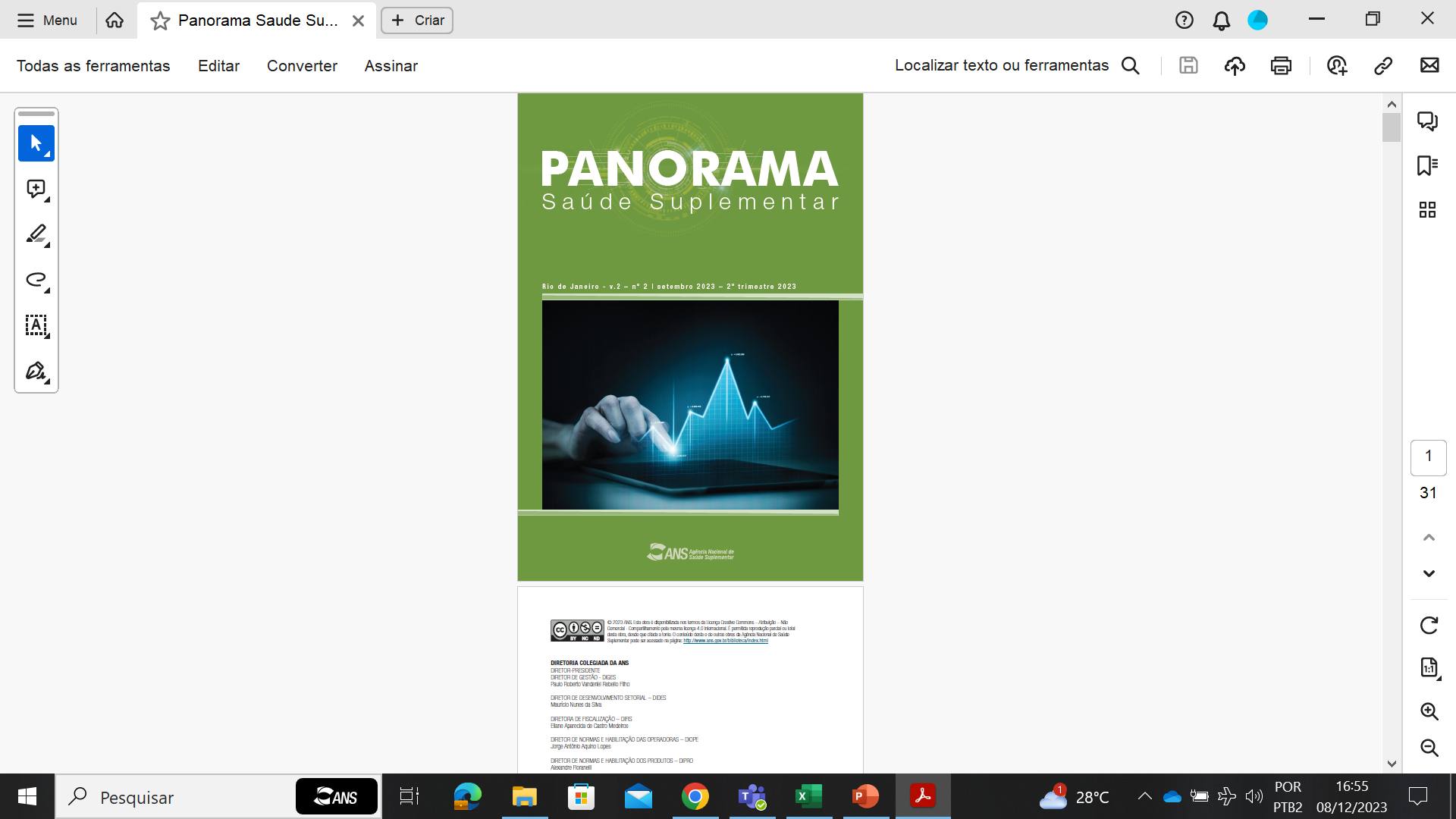 Plano de Dados Abertos - PDA
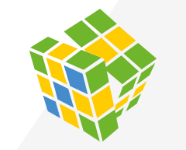 Novo Plano de Dados Abertos 2024 – 2025  aprovado pela CGU


Bases publicadas

	Taxa de Resolutividade (TR)

	Índice Geral de Reclamações - IGR (Metodologia a partir de 2023)
Obrigado!
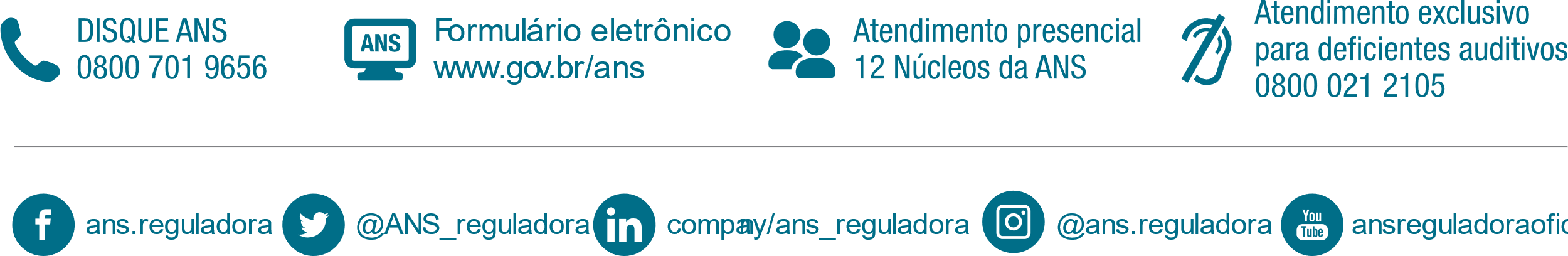 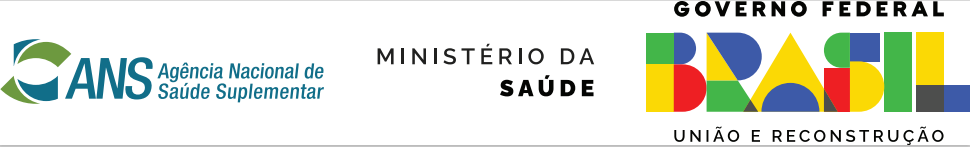